1840-1893г
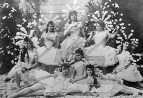 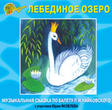 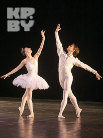 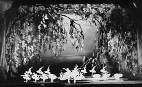 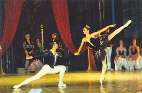 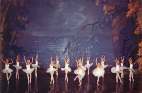 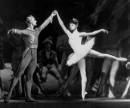 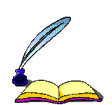 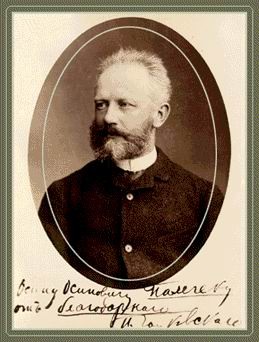